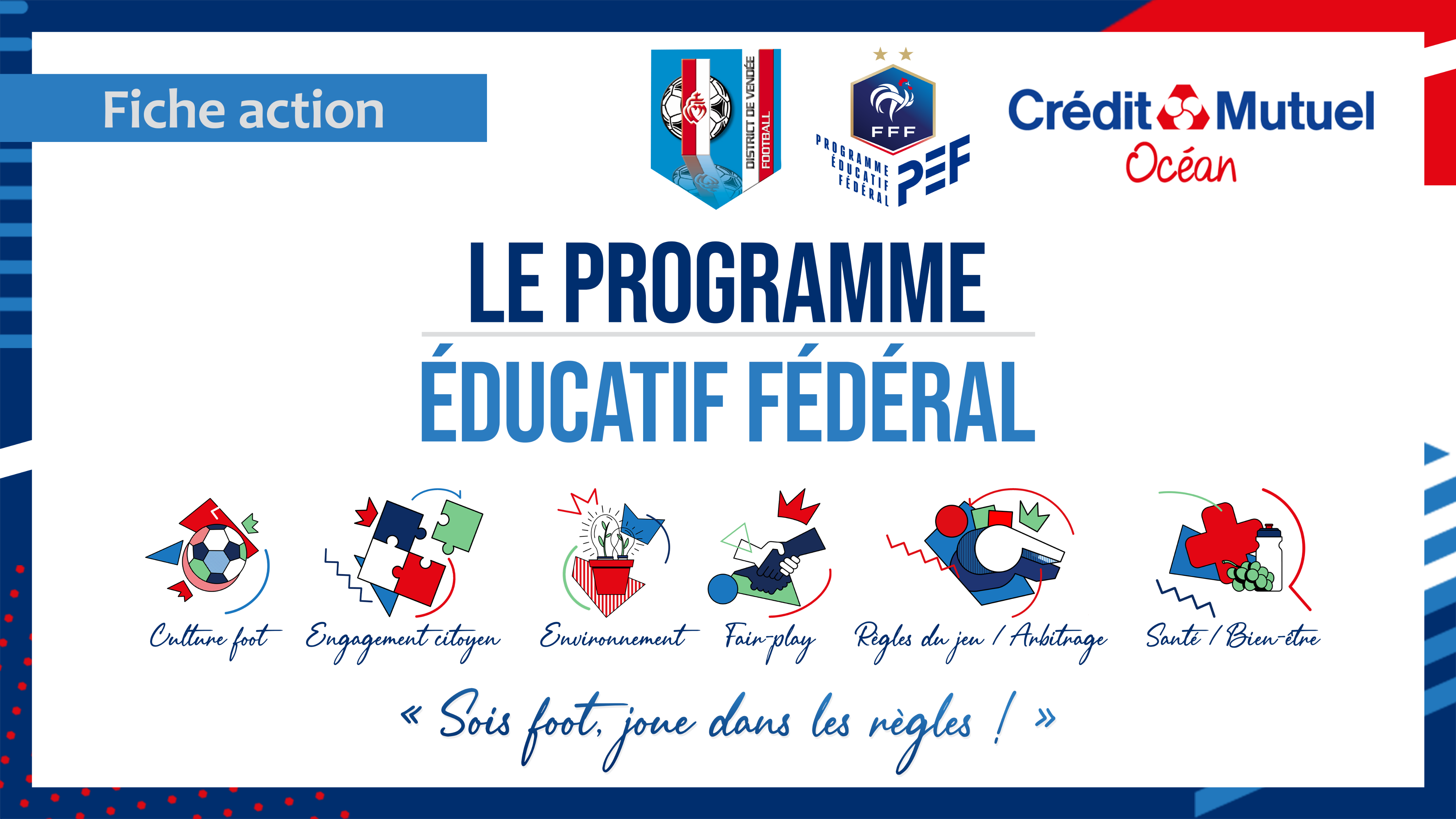 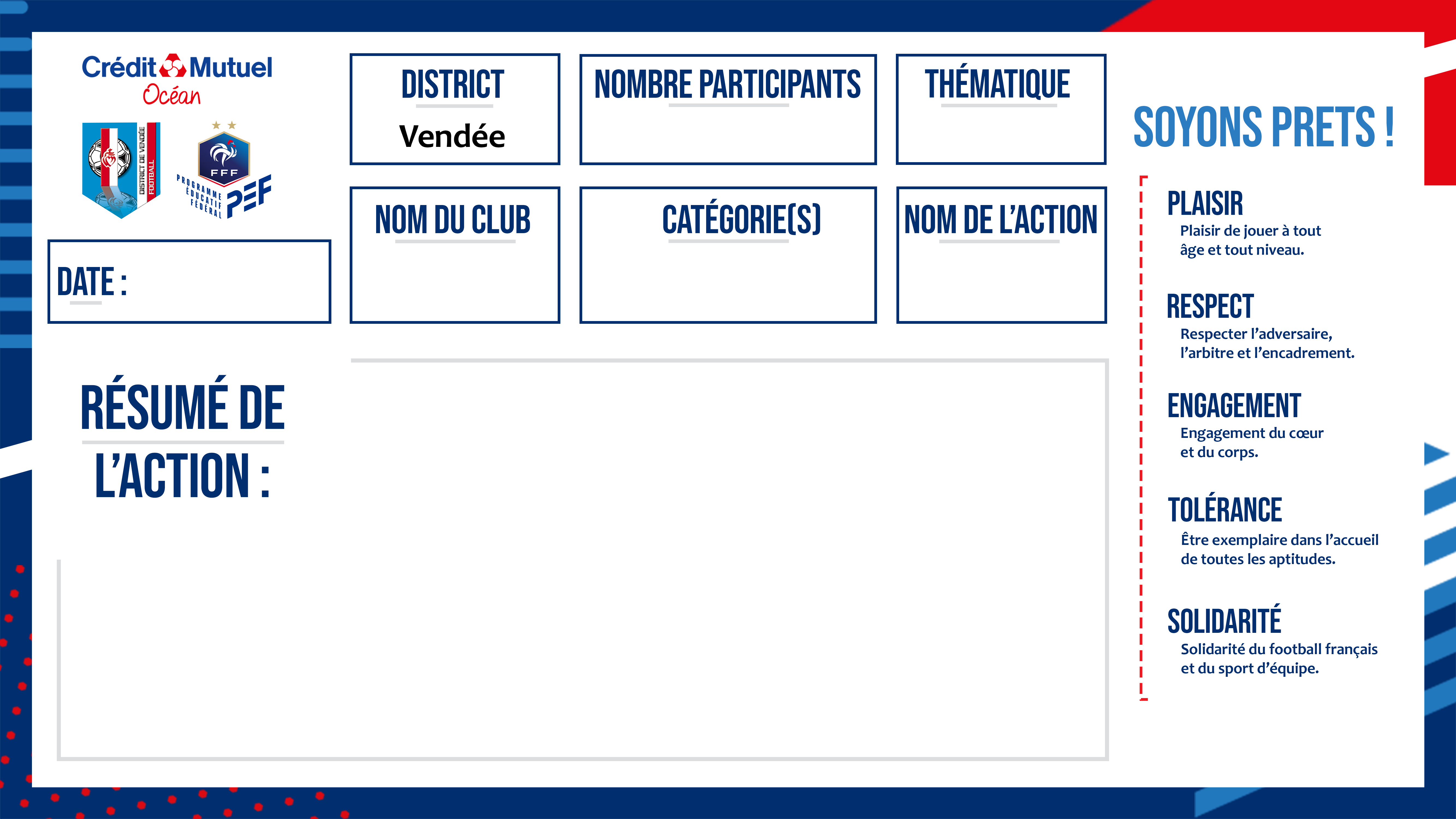 12 joueurs
Utiliser à bon escient les réseaux sociaux
Mets toi à la page
AS. Saint-Gervais
29 mars 2022
U14-U15
Sous forme de groupe de 6 les joueurs ont réalisé l’activité PEF. Au début chaque joueur donnait son avis sur les réseaux sociaux, et leur propre définition avec leurs mots. Ensuite nous avons créé une définition globale. Pour finir les joueurs ont répondu à un questionnaire.
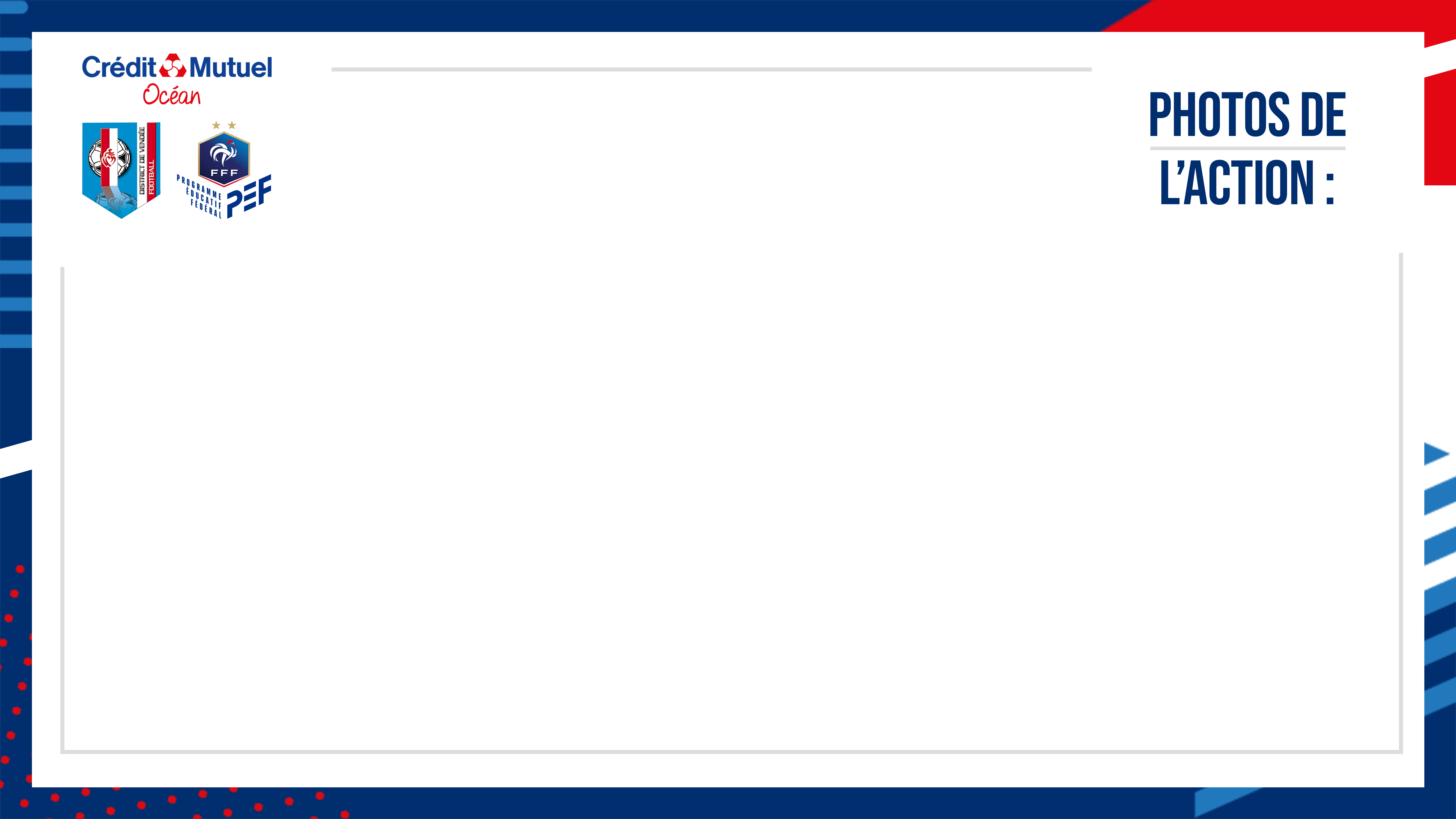 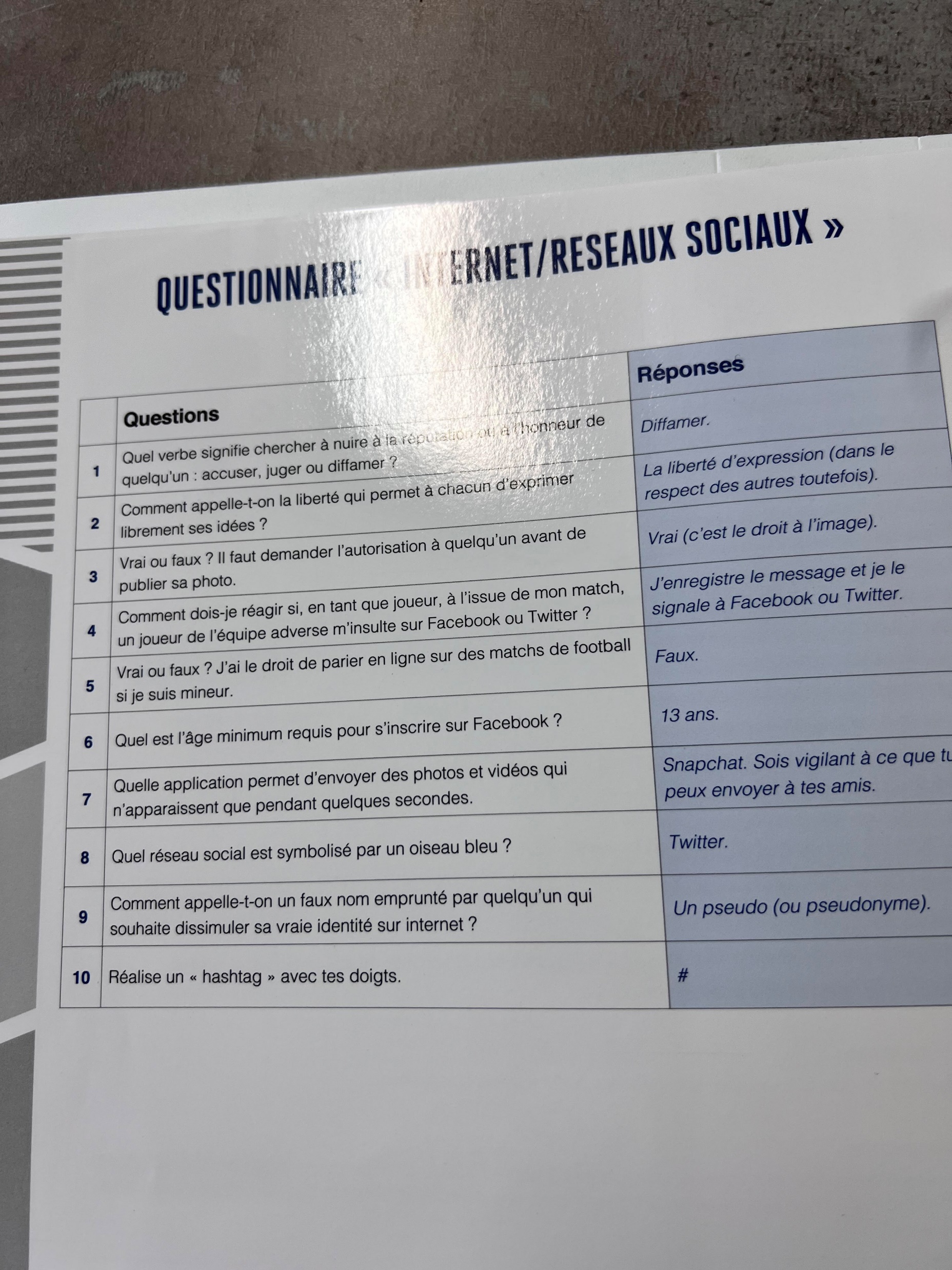 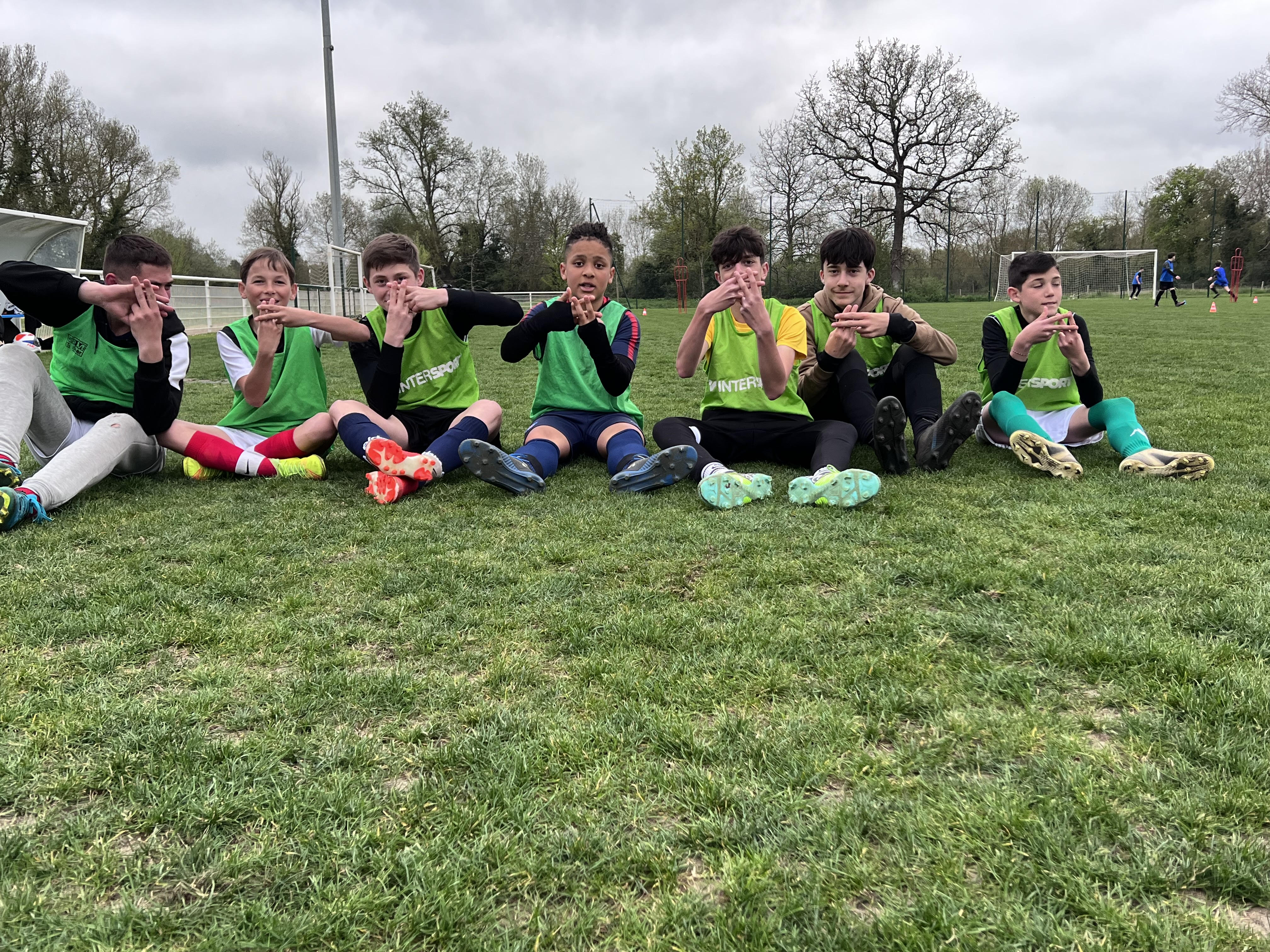